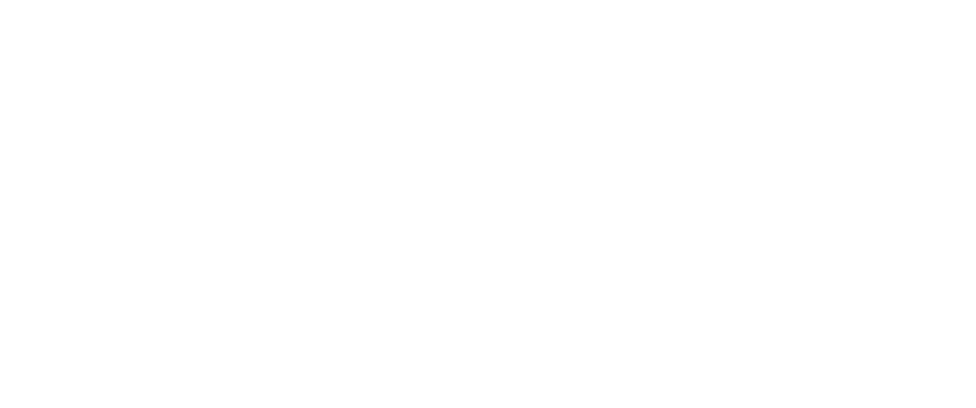 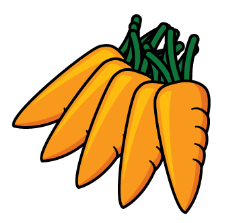 1) How many carrots?


2) What is one more than 3?


3) What is one less than nine?


4) What number is missing? 9, 8, __ , 6
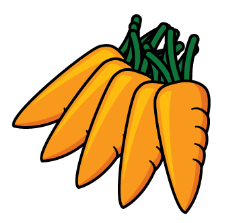 1) How many carrots?


2) What is one more than 3?


3) What is one less than nine?


4) What number is missing? 9, 8, __ , 6
five
4
8
7
Will every bucket get a spade?
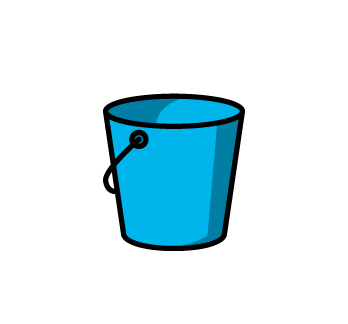 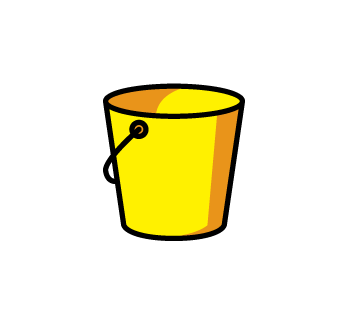 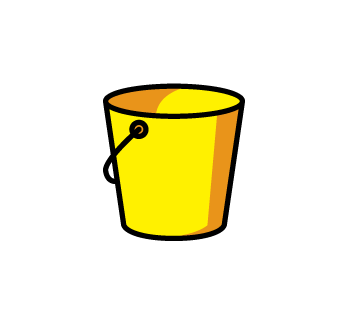 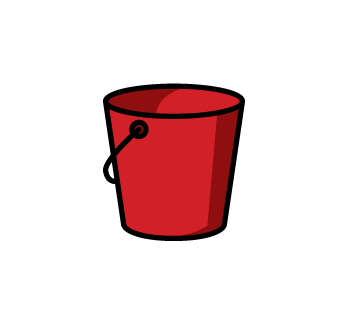 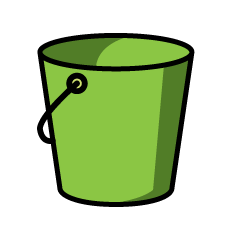 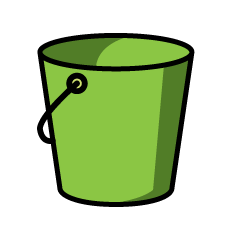 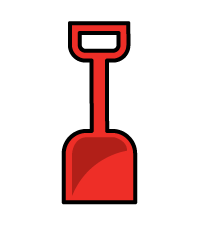 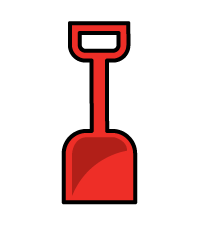 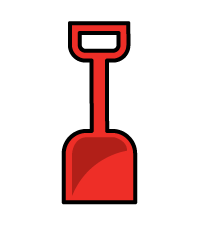 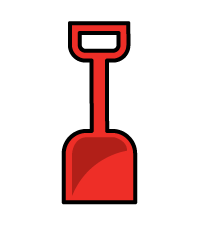 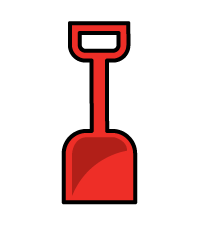 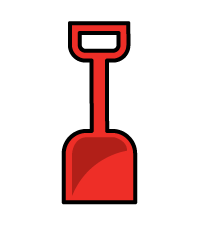 How can we find out?
6
There are __ buckets.
6
There are __ spades.
Have a go at questions 1 and 2 on the worksheet
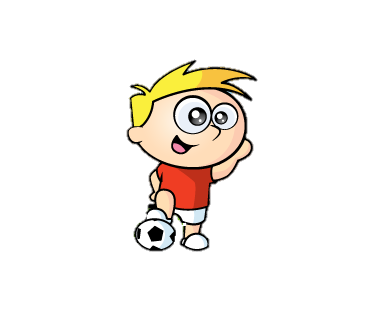 Everyone needs a ball to practise!
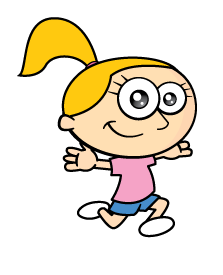 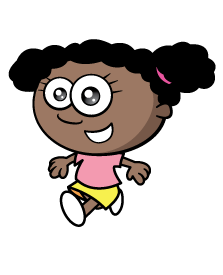 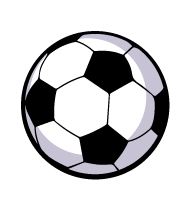 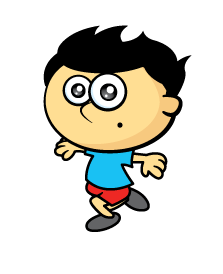 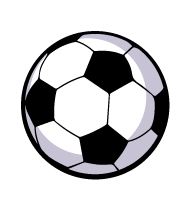 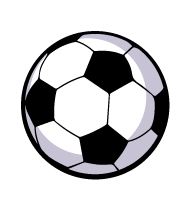 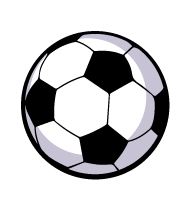 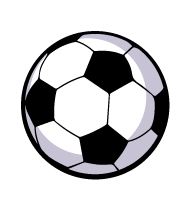 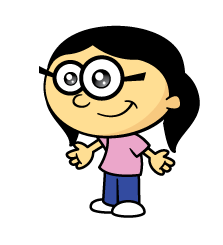 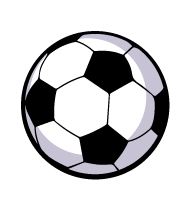 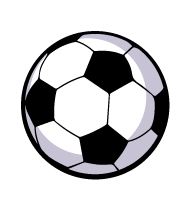 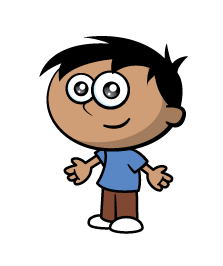 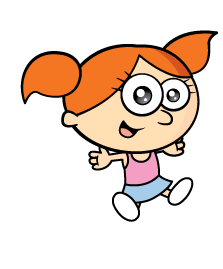 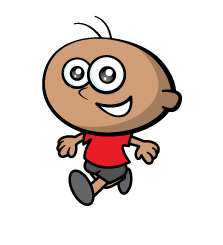 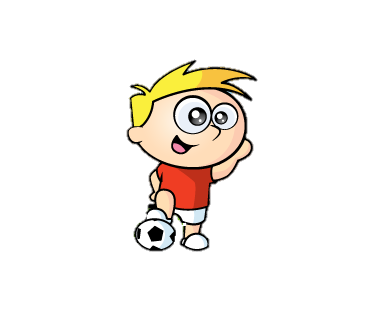 It’s ok, you can have mine Annie!
It’s time for a drink of water!
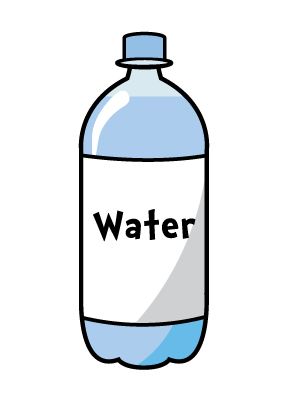 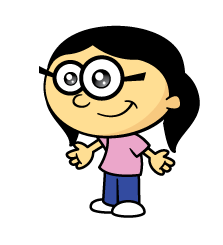 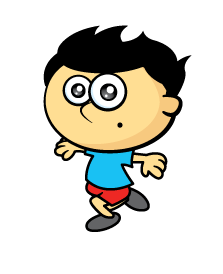 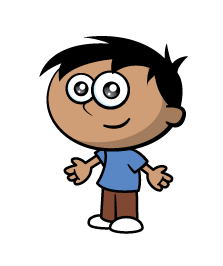 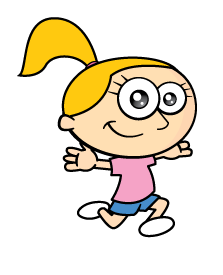 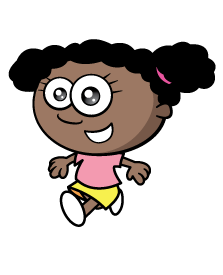 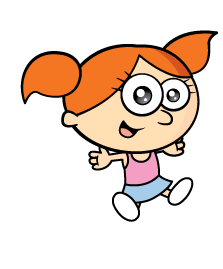 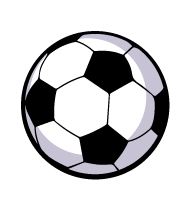 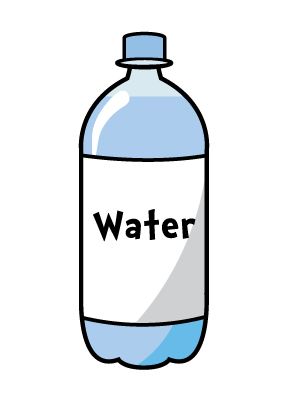 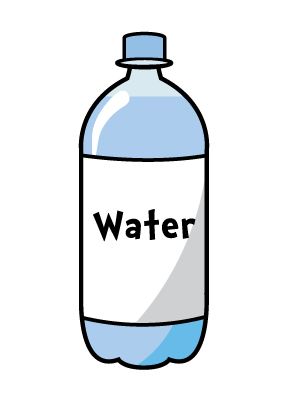 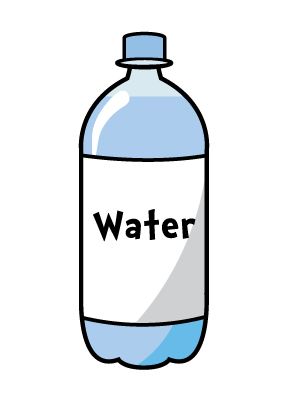 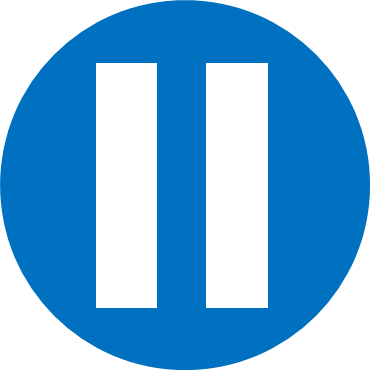 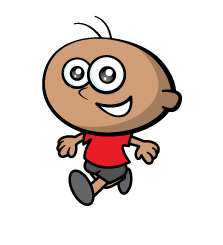 Have a think
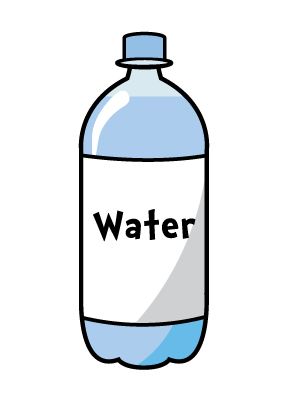 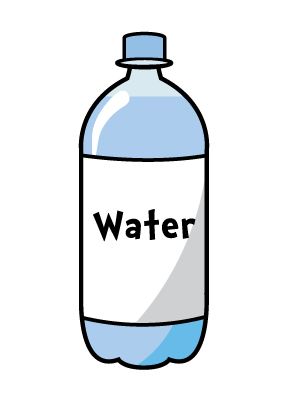 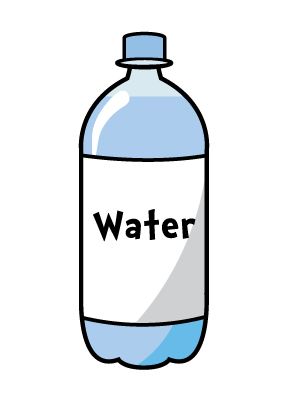 7
There are __ players.
7
6
There are __ bottles of water.
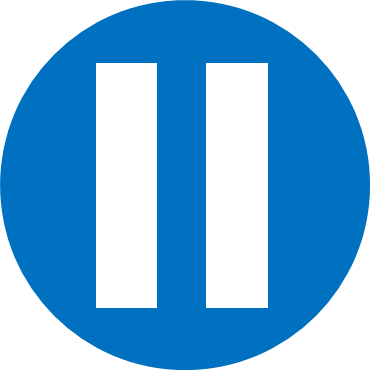 Have a think
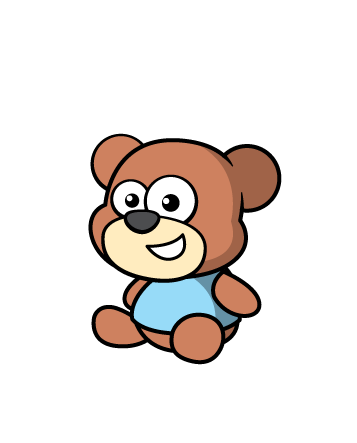 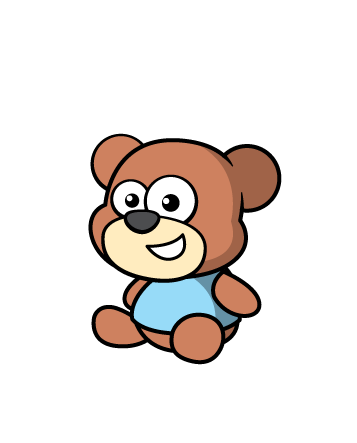 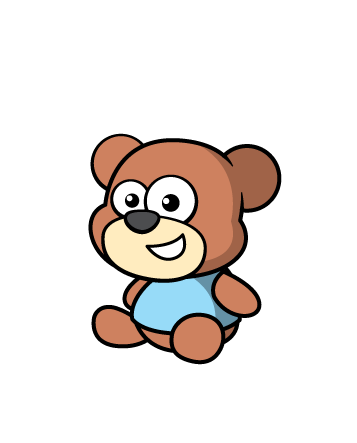 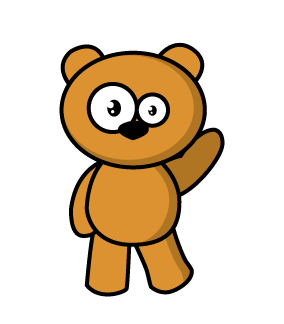 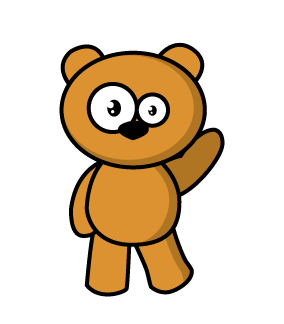 5
There are __ teddy bears.
6
There are __ tarts.
I brought exactly 
one treat for 
each teddy bear!
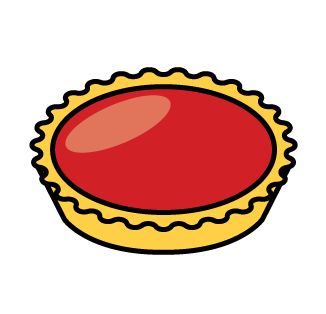 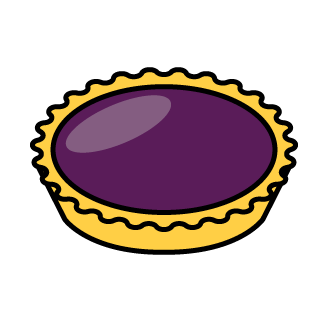 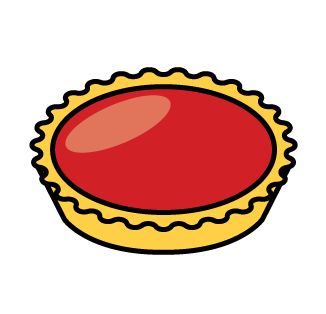 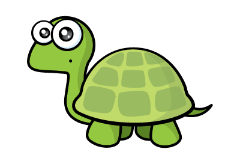 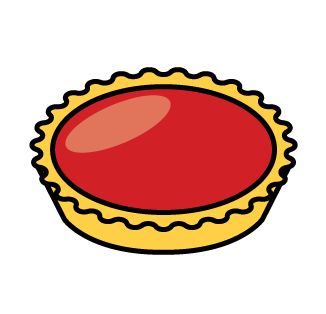 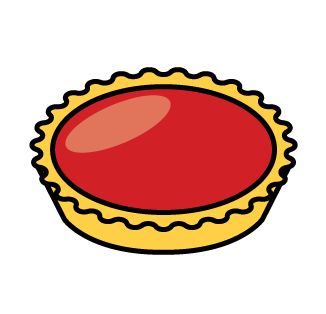 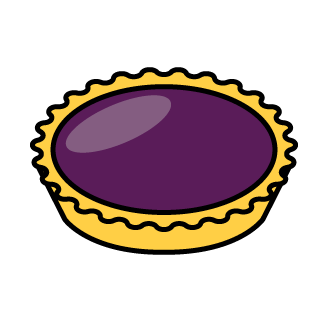 Have a go at the rest of the questions on the worksheet